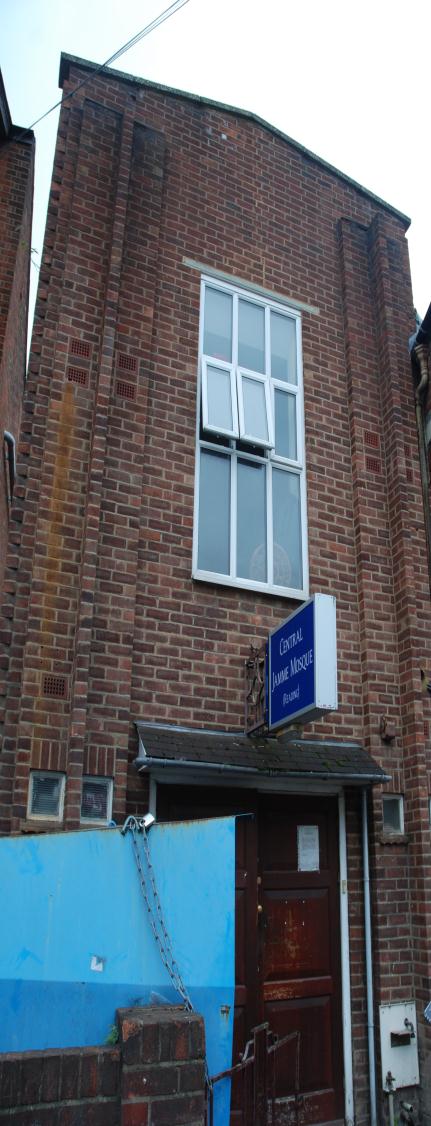 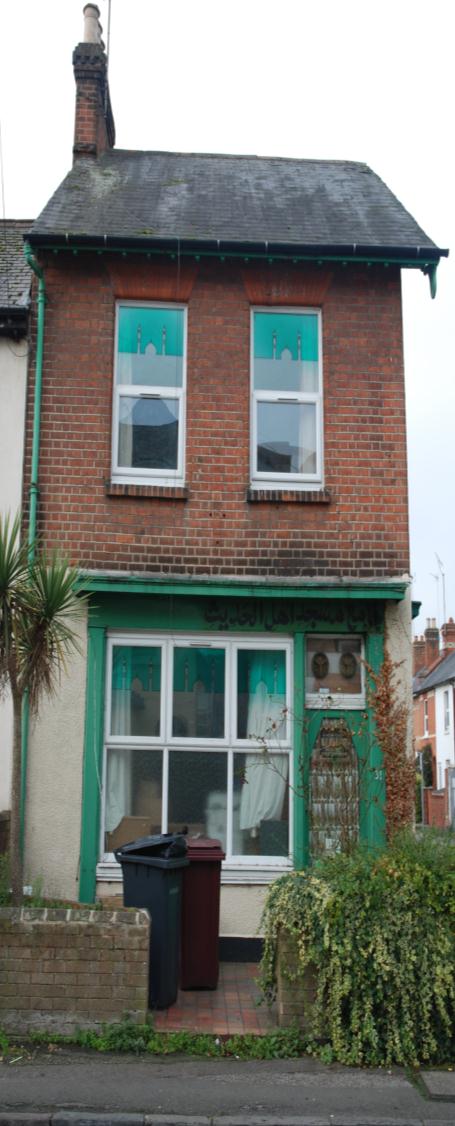 Mosques in Reading
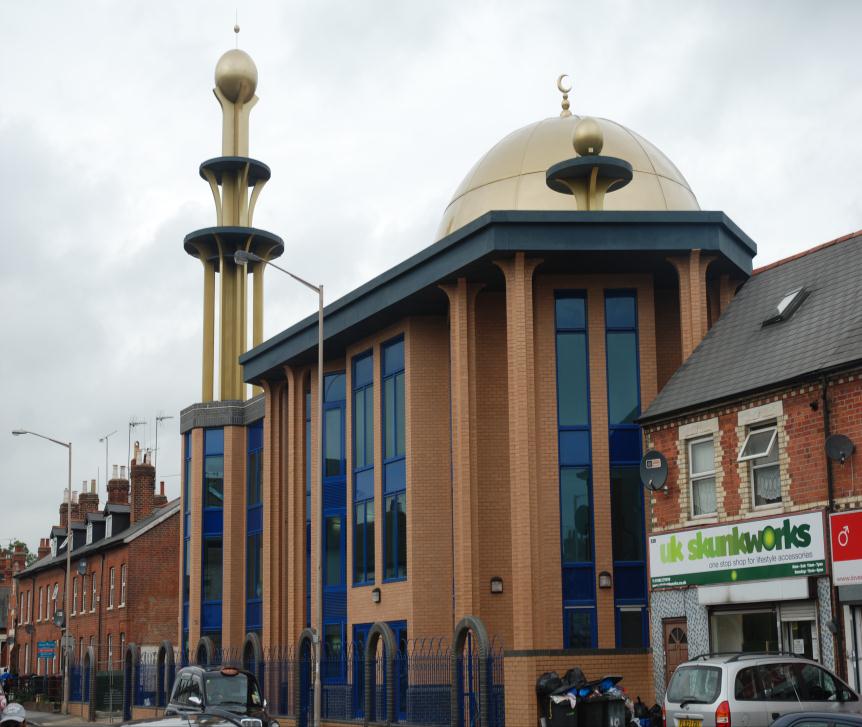 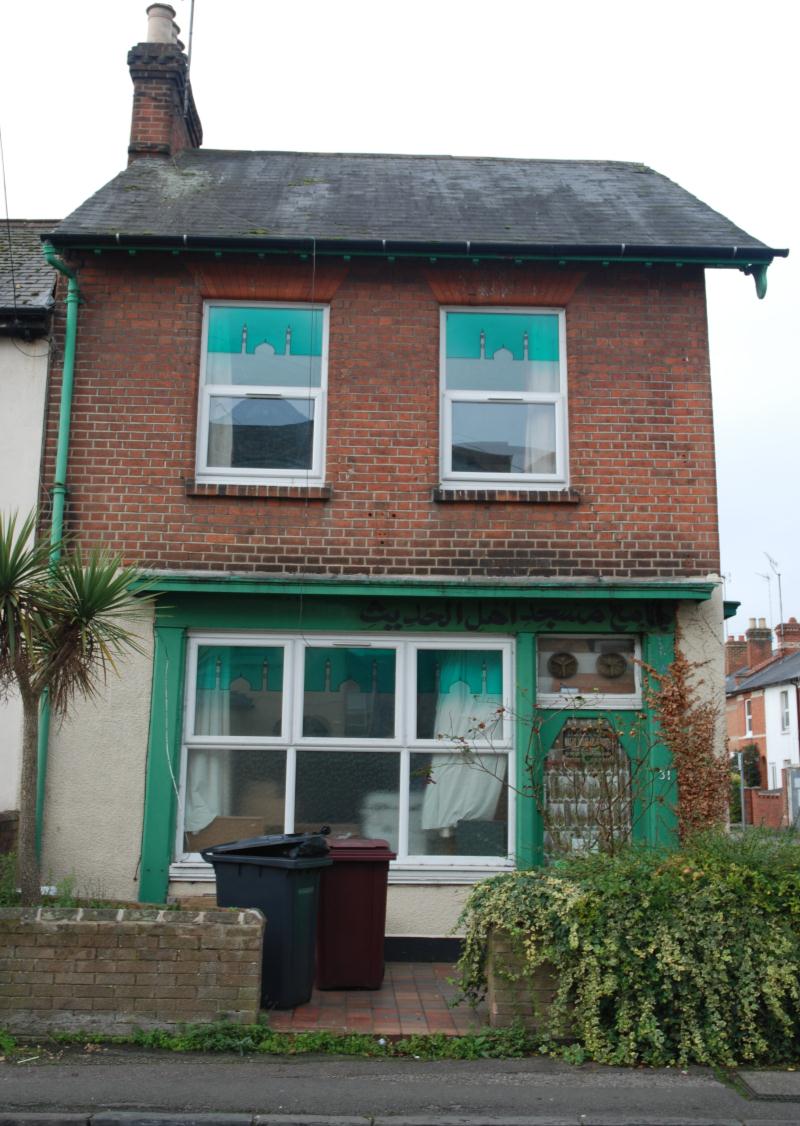 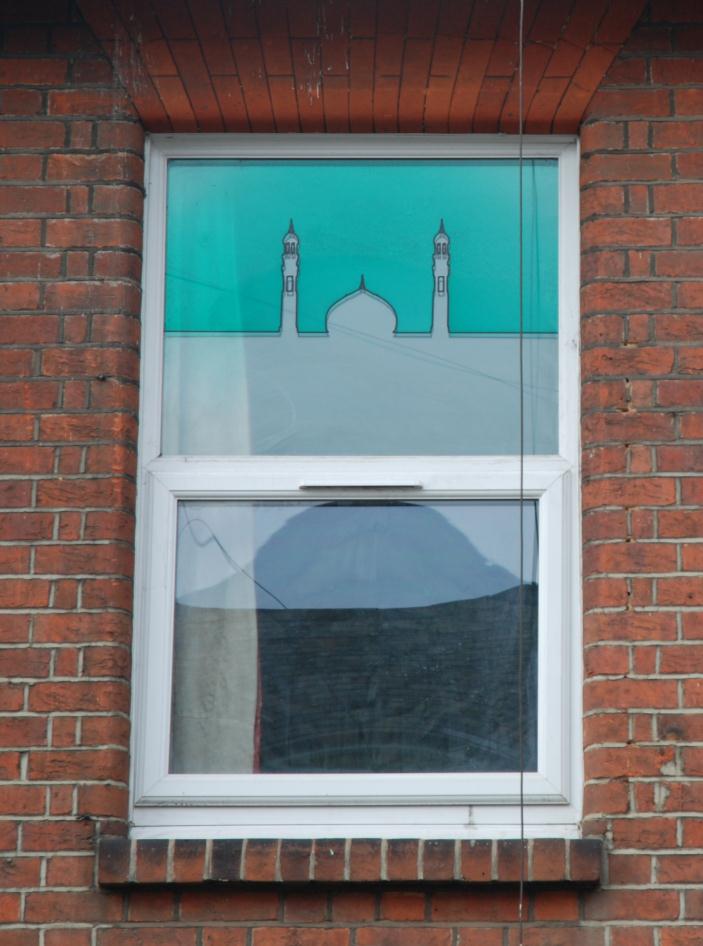 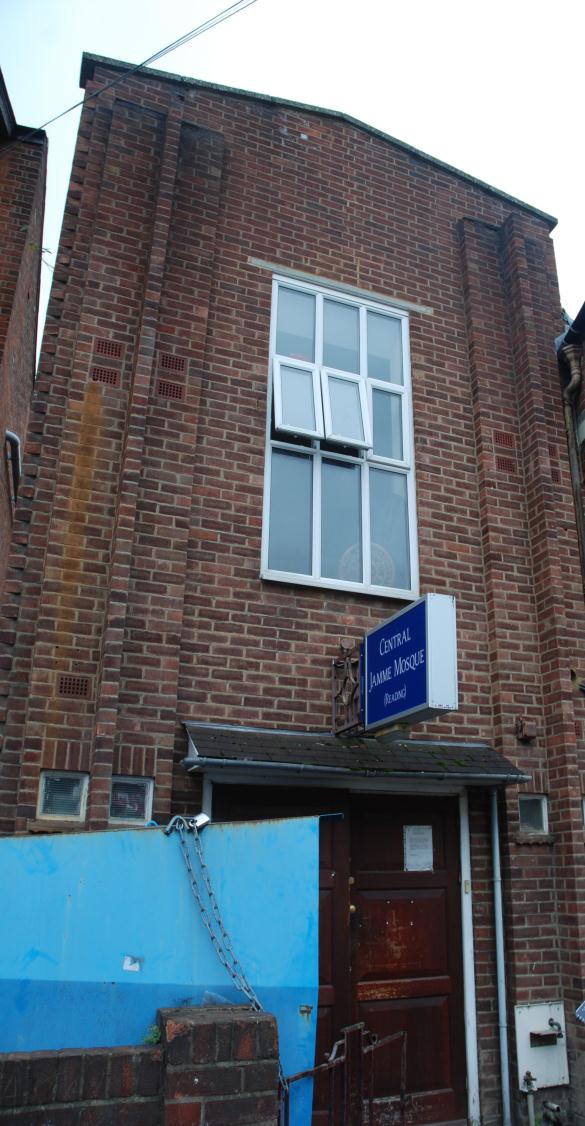 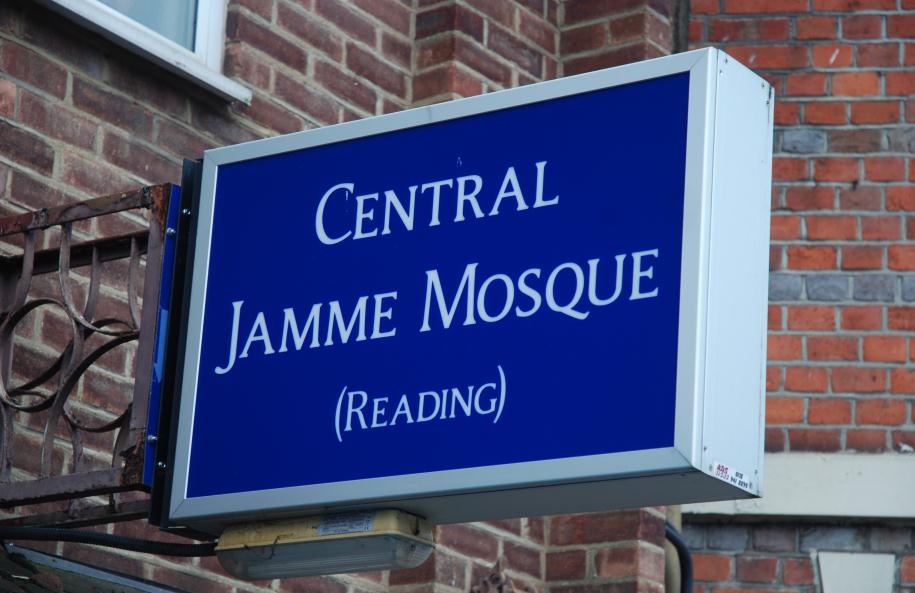 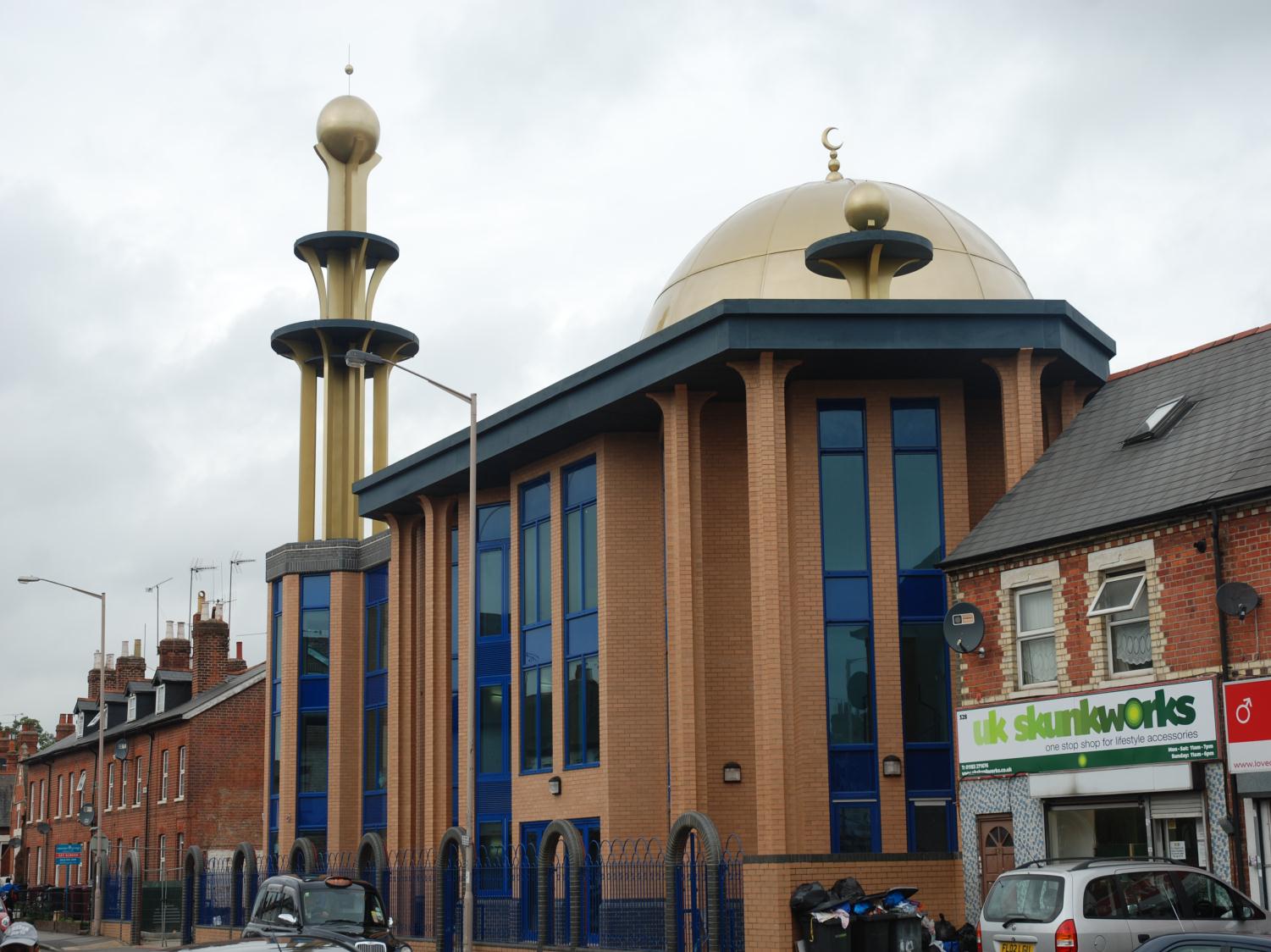 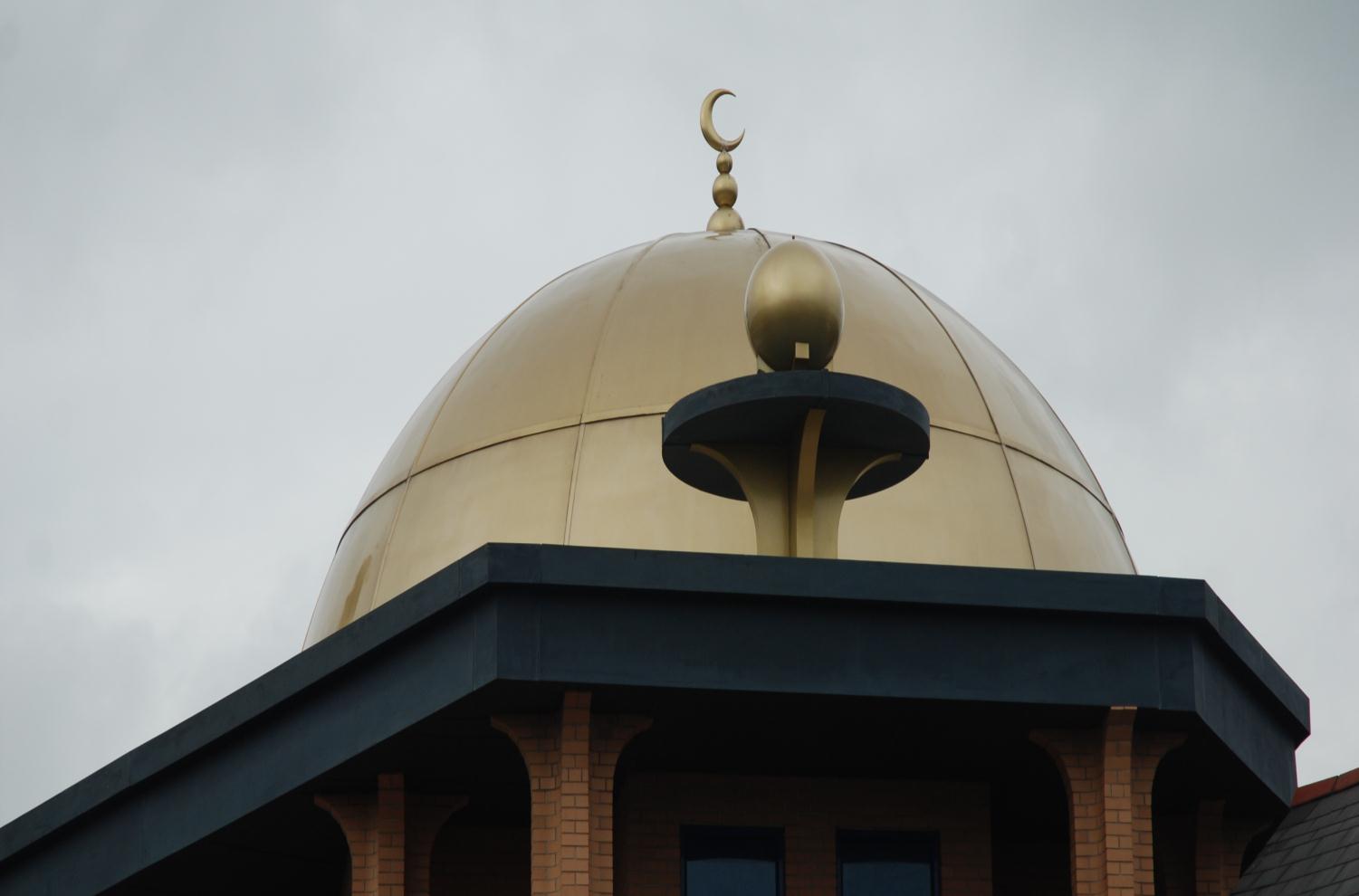 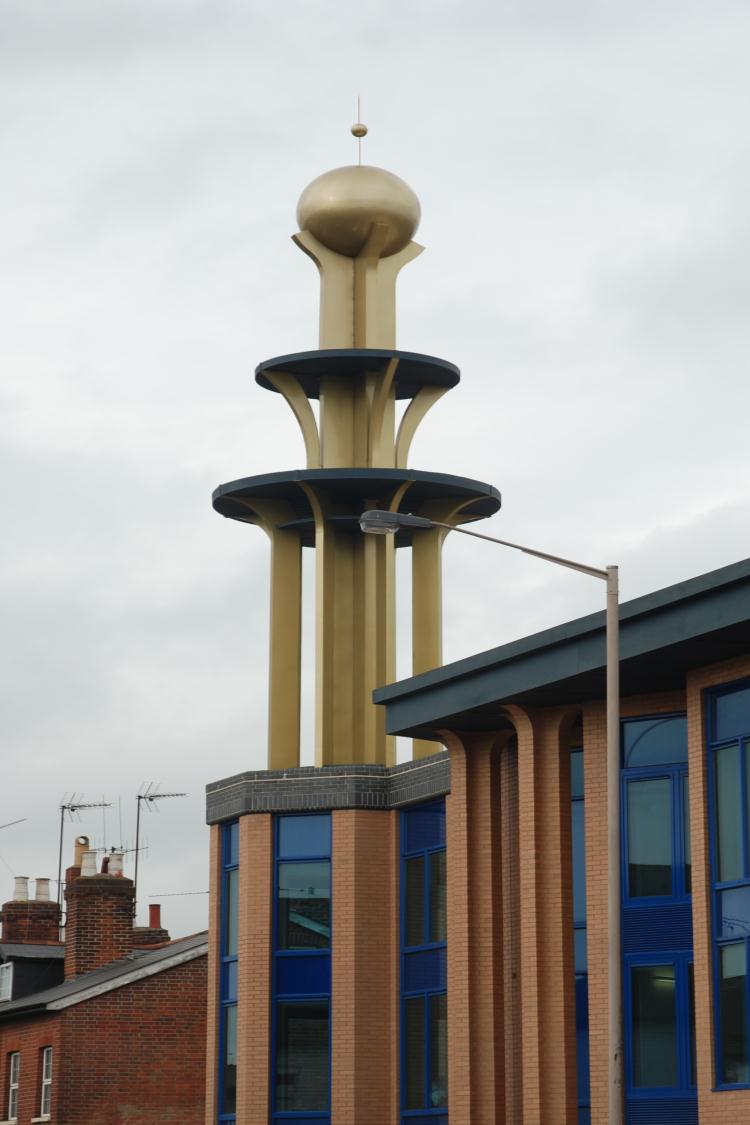 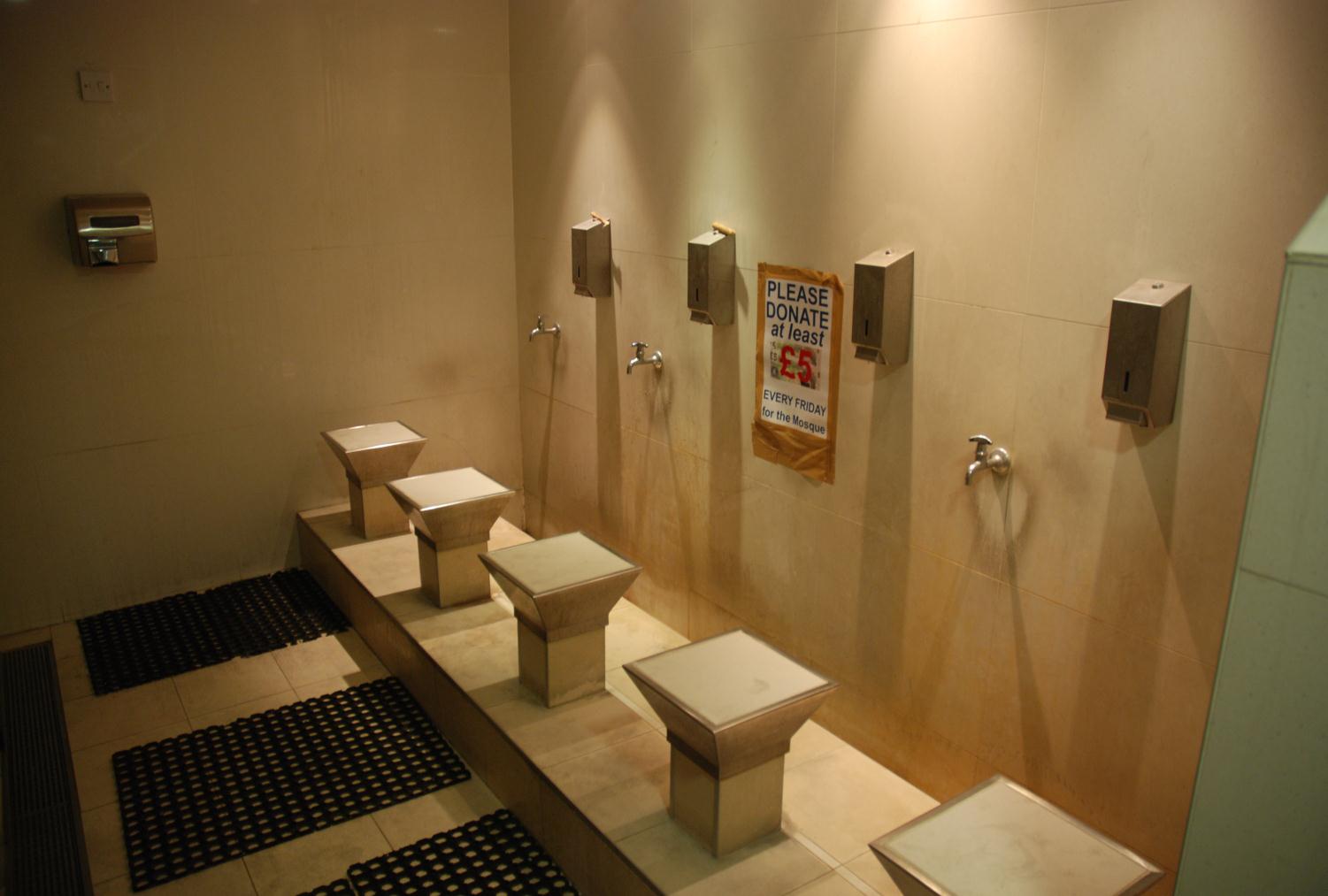 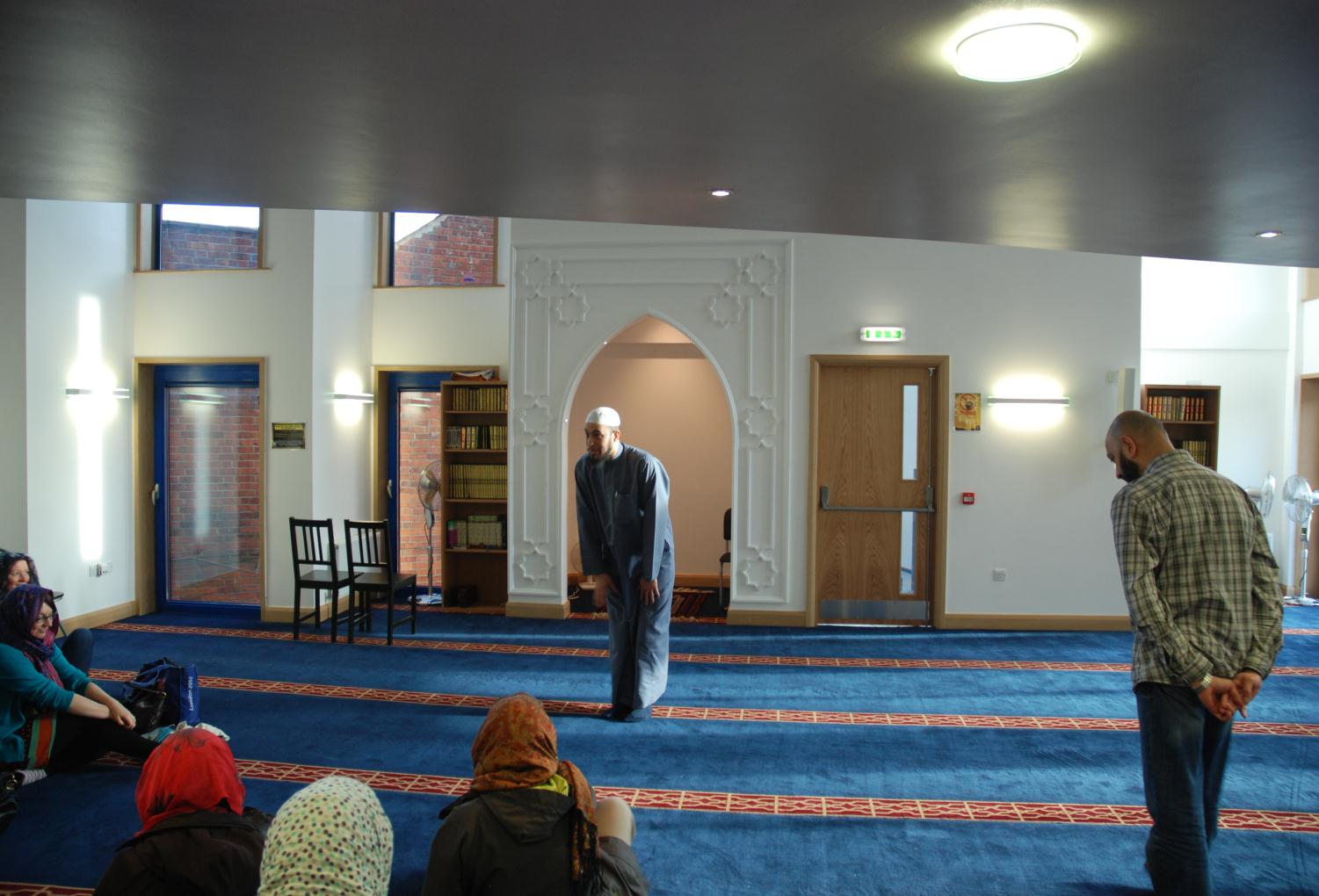 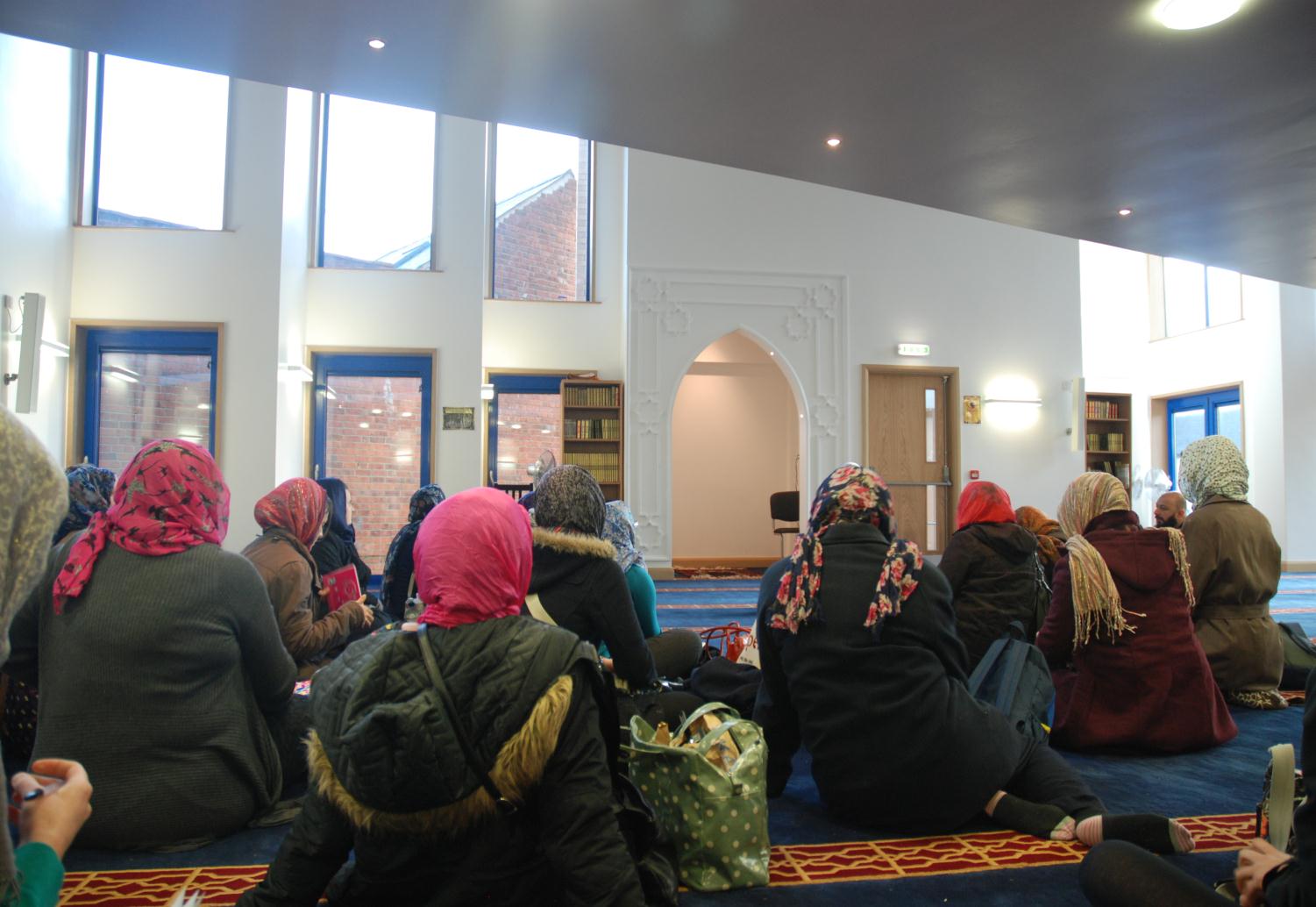 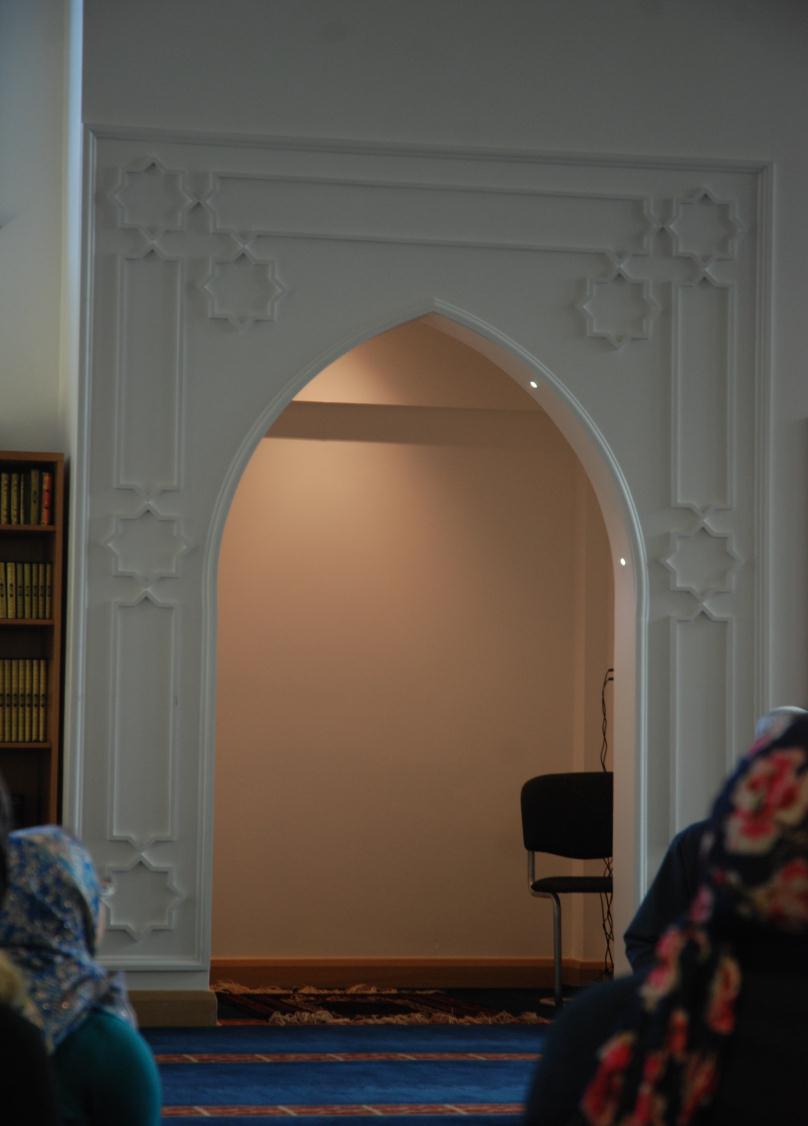 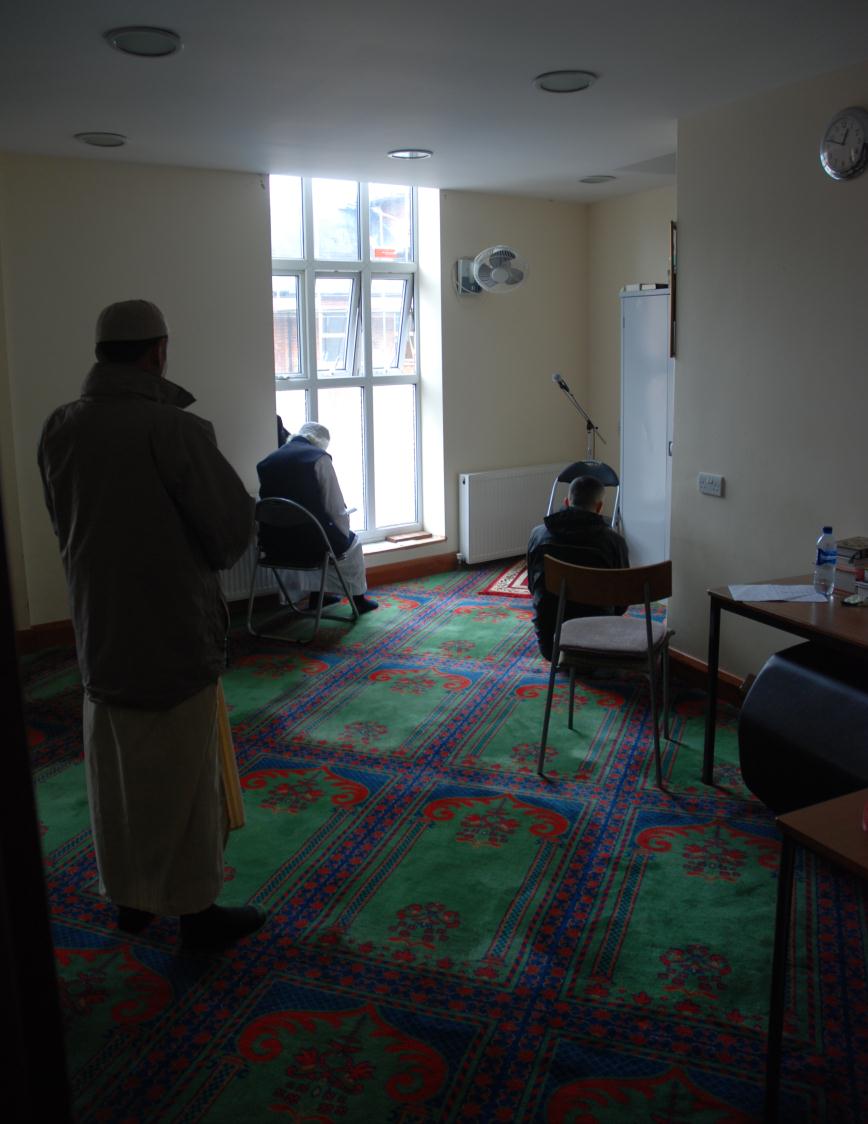 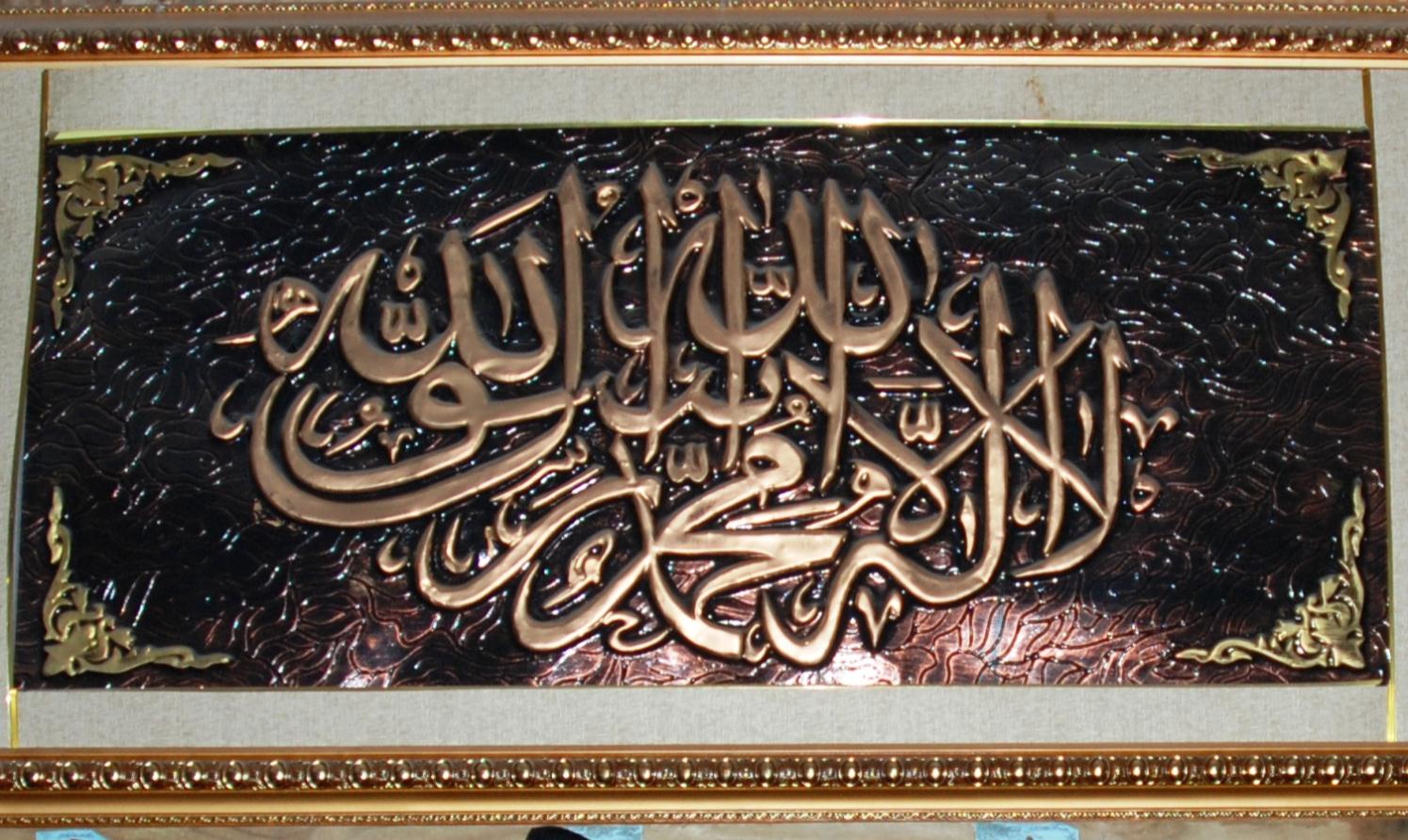 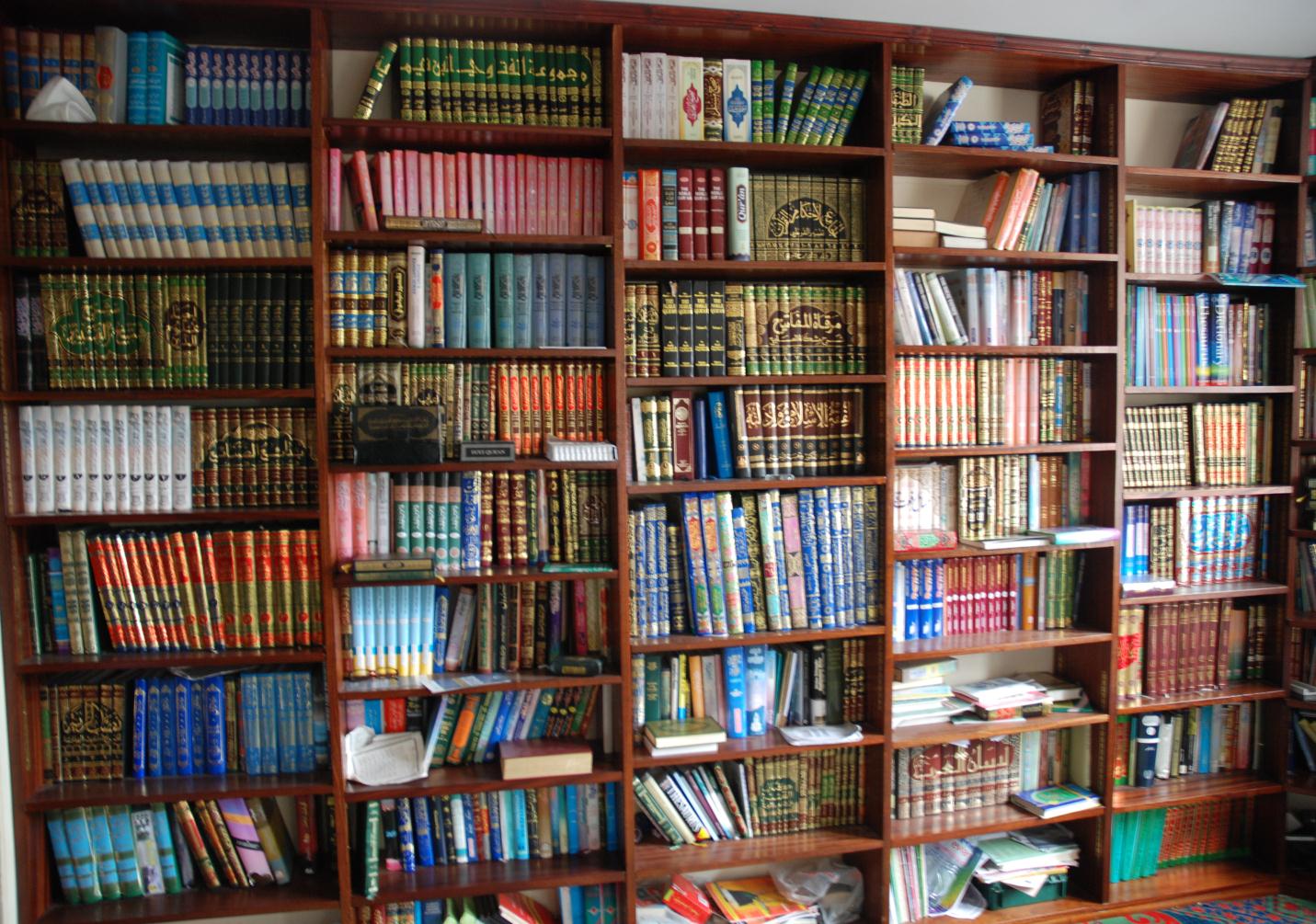 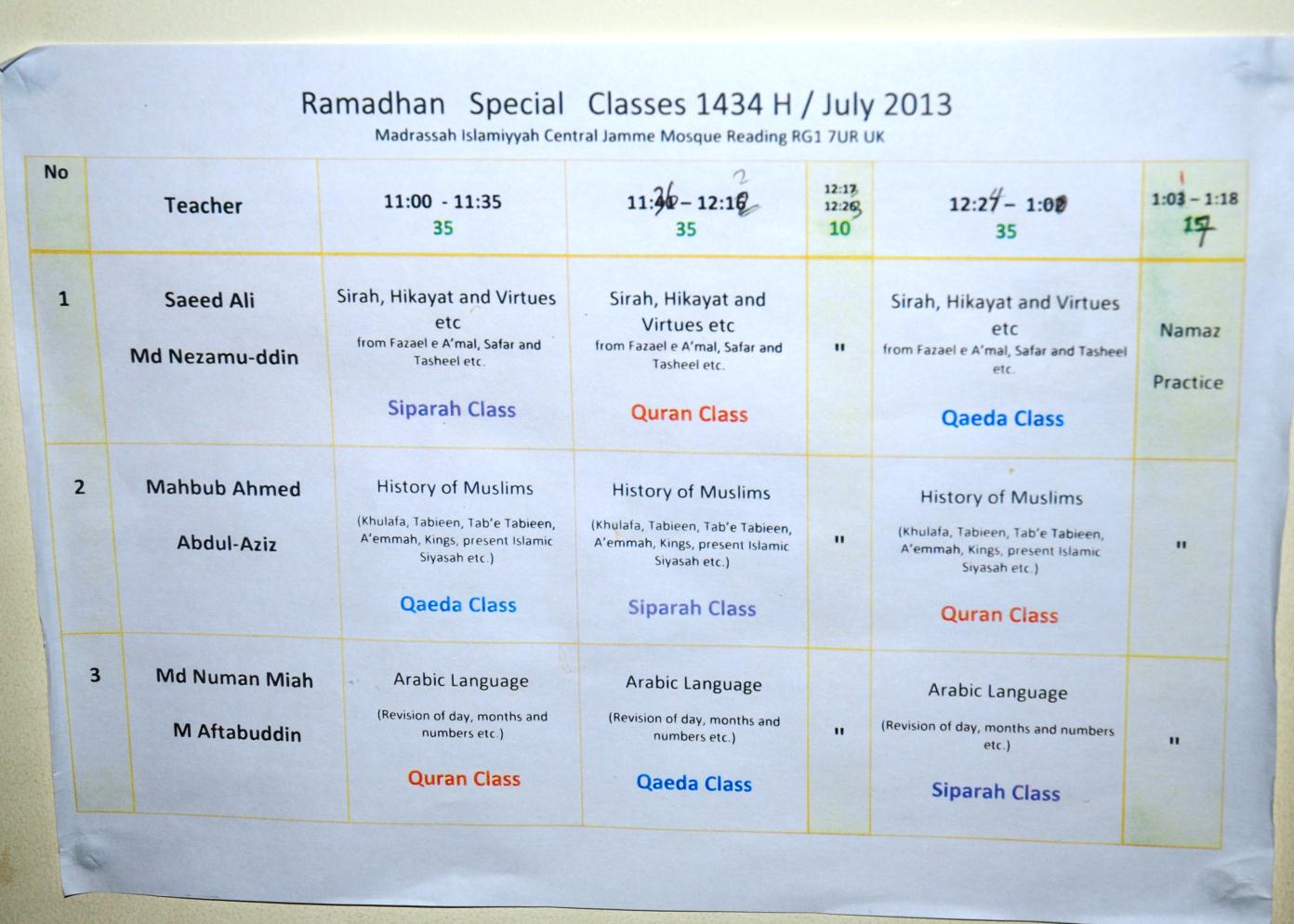 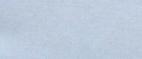 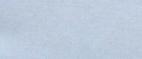 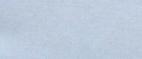 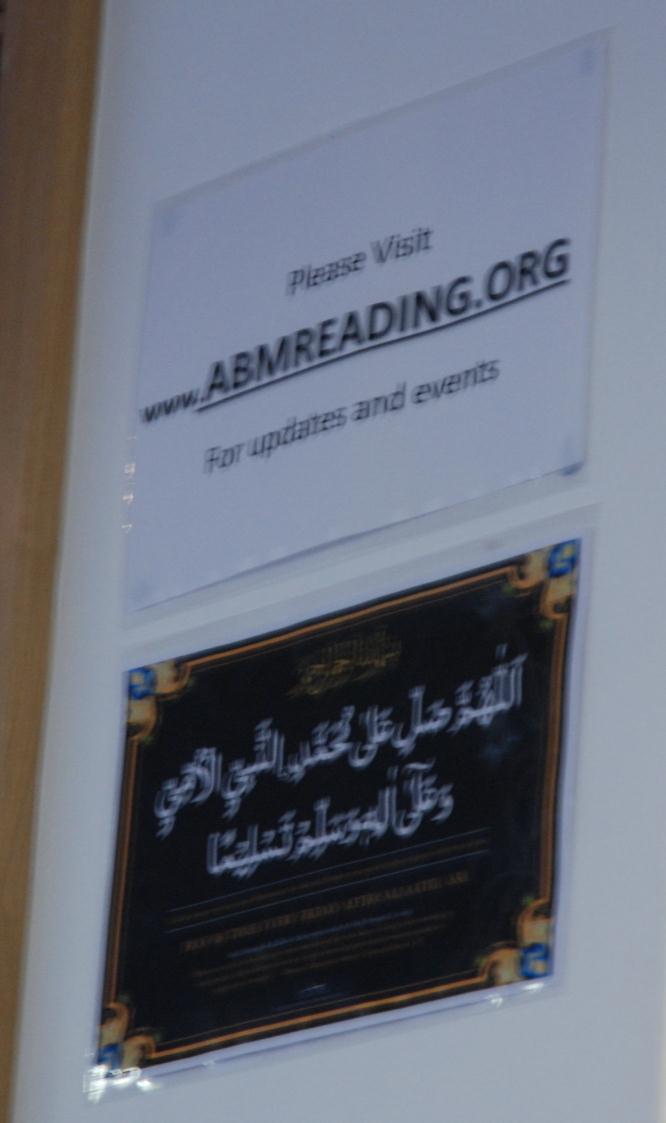